Referências
https://www.w3schools.com/css/

https://app.rocketseat.com.br/node/o-guia-estelar-de-css
CSS – Bordas e Dimensões
Professor Rafael Escalfoni
CSS – Bordas e Dimensões
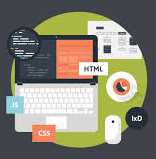 Unidades
Bordas
Dimensões
1
Unidades CSS
Unidades CSS
Em CSS, existem dois tipos de unidades
Absolutas - comprimentos são fixos
cm - centímetros
mm - milímetros
in - polegadas (1in = 96px = 2.54cm)
px - pixels (1px = 1/96th de 1 in) 
pt - points (1pt = 1/72 de 1 in)
pc - picas (1pc = 12 pt)
Unidades CSS
Em CSS, existem dois tipos de unidades
Relativos - comprimentos relativos a outros comprimentos
em - Relative to the font-size of the element (2em means 2 times the size of the current font)
ex	Relative to the x-height of the current font (rarely used) 
ch	Relative to width of the "0" 
rem	Relative to font-size of the root element
vw	Relative to 1% of the width of the viewport
vh	Relative to 1% of the height of the viewport
vmin	Relative to 1% of viewport's* smaller dimension
vmax	Relative to 1% of viewport's* larger dimension 
%
2
Propriedades CSS
Background
Propriedade background-color
Define cor de fundo de um elemento
body {    background-color: lightblue;}
Propriedade background-image
Especifica imagem como background
Por padrão, a imagem é repetida até preencher o elemento todo
body {    background-image: url("paper.gif");}
Background
Propriedade background-repeat
Repete imagem horizontalmente ou horizontalmente
Valores: repeat-x, repeat-y, no-repeat
body {    background-image: url("gradient_bg.png");    background-repeat: repeat-x;}
Propriedade background-position
Posiciona imagem de background quando não se repete (no-repeat)
body {    background-image: url("img_tree.png");    background-repeat: no-repeat;    background-position: right top;}
Background
background-attachment: fixed
Fixa background no lugar ao rolar a página
body {    background-image: url("img_tree.png");    background-repeat: no-repeat;    background-position: right top;    background-attachment: fixed;}
Propriedade background
Atalho para propriedades background
Ordem: background-color, background-image, background-repeat, background-attachment, background-position
body {    background: #ffffff url("img_tree.png") no-repeat right top;}
Modelo de Caixa CSS
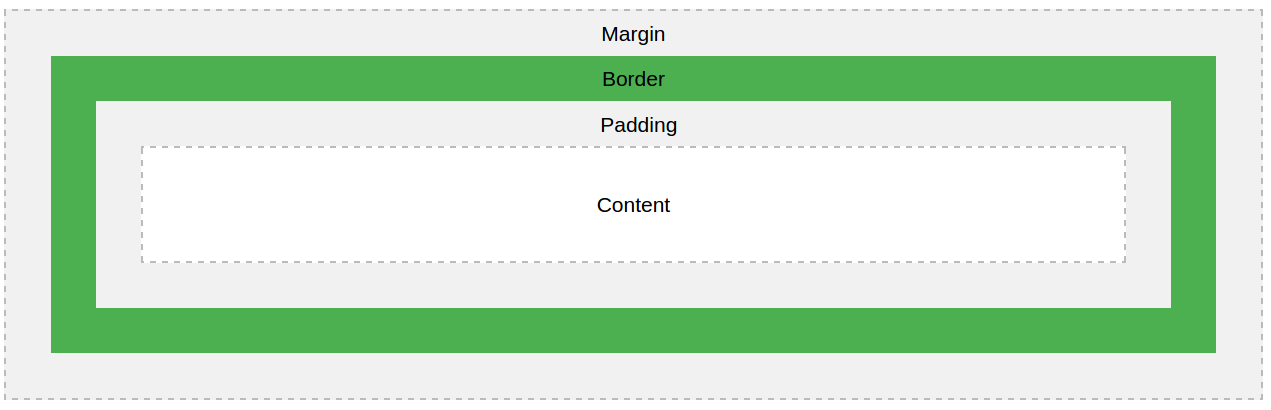 Content: O conteúdo da caixa
Padding: Espaço ao redor do conteúdo. Padding transparente
Border: É desenhada em torno do padding e do conteúdo
Margin: Margem para elementos ao lado. A margem é transparente.
Modelo de Caixa CSS
Ao definir Width e Height dos elementos, estamos apenas definindo largura e altura da área do conteúdo
Para calcular a área completa do elemento, devemos considerar também padding, border e margin
div {    width: 320px;    padding: 10px;    border: 5px solid gray;    margin: 15px; }
Largura total = width + (padding esquerdo e direito) + (margin esquerdo e direito) + (border esquerdo e direito) = 320 + 2*10 + 2*5 + 2*15 = 380
Bordas
Propriedade border-style
Especifica qual o tipo de borda
Valores
dotted - linha pontilhada
dashed - linha tracejada
solid - linha sólida
double - linha dupla
groove - 3D grooved border
ridge - 3D ridged border
inset - 3D inset border
outset - 3D outset border
none - sem borda
hidden - borda escondida
Pode colocar 1 a 4 valores (top border, right border, bottom border, and the left border)
p {
    border-style: dotted solid dotted solid;
}
Bordas
Propriedade border-width
Largura da borda
1 a 4 valores em ordem:  top border, right border, bottom border, and the left border
p.three {    border-style: solid;    border-width: 2px 10px 4px 20px;}
Propriedade border-color
Cor da borda
1 a 4 valores em ordem: top border, right border, bottom border, and the left border
p.three {    border-style: solid;    border-color: red green blue yellow;}
Bordas
Propriedade border
Atalho para as propriedades border-width, border-style (requerido), border-color
p {    border: 5px solid red;}
p {
    border-left: 6px solid red;
    background-color: lightgrey;
}
Margens
Propriedades margin-top, margin-right, margin-bottom e margin-left
Valores:
auto - o navegador calcula a margem para centralizar o elemento
tamanho em px, pt, cm, etc.
% da largura do elemento que o contém
inherit - a margem é herdada do elemento pai
Dica: valores negativos são permitidos
p {
    margin-top: 100px;
    margin-bottom: 100px;
    margin-right: 150px;
    margin-left: 80px;
}
Margens
Propriedade margin
Atalho para margin-top, margin-right, margin-bottom e margin-left (nessa ordem)
p {
    margin: 100px 150px 100px 80px;
}
Padding
Padding gera espaço ao redor do conteúdo
Propriedade padding-top, padding-right, padding-bottom e padding-left
Valores:
tamanho em px, pt, cm, etc.
% da largura do elemento que o contém
inherit - a margem é herdada do elemento pai
p {
    padding-top: 50px;
    padding-right: 30px;
    padding-bottom: 50px;
    padding-left: 80px;
}
Padding
Propriedade padding
Atalho para padding-top, padding-right, padding-bottom e padding-left
p {
    padding: 50px 30px 50px 80px;
}
Height e Width
Propriedades height e width definem a altura e a largura do elemento
Valores:
tamanho em px, pt, cm, etc.
% da largura do elemento que o contém
div {
    height: 200px;
    width: 50%;
    background-color: powderblue;
}
Height e Width
Propriedade max-width
Define largura máxima
Caso janela seja menor que largura máxima, o elemento diminui de tamanho 
Valores:
tamanho em px, pt, cm, etc.
% da largura do elemento que o contém
div {
    max-width: 500px;
    height: 100px;
    background-color: powderblue;
}